POWERPOINT 
TEMPLATE
单击此处添加文字单击此处添加文字
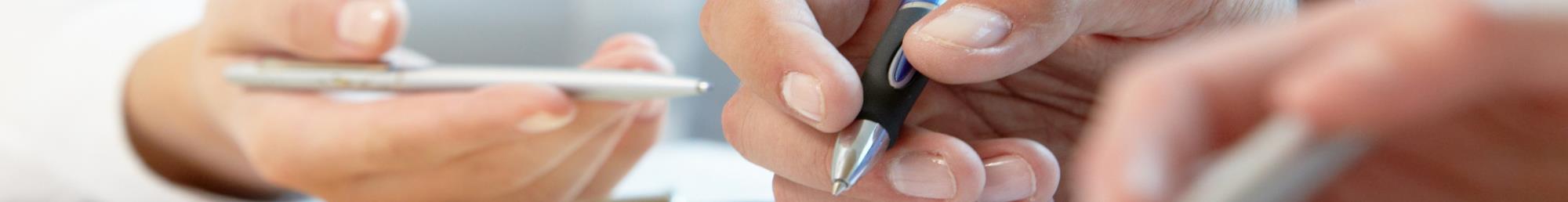 点击添加标题
点击添加标题
点击添加标题
点击添加标题
点击添加具体说明内容
点击添加具体说明内容
点击添加具体说明内容
点击添加具体说明内容
点击添加具体说明内容
点击添加具体说明内容
点击添加具体说明内容
点击添加具体说明内容
点击添加具体说明内容
点击添加具体说明内容
点击添加具体说明内容
点击添加具体说明内容
1
The 2016 annual work summary
2016年度工作总结
2
1
3
4
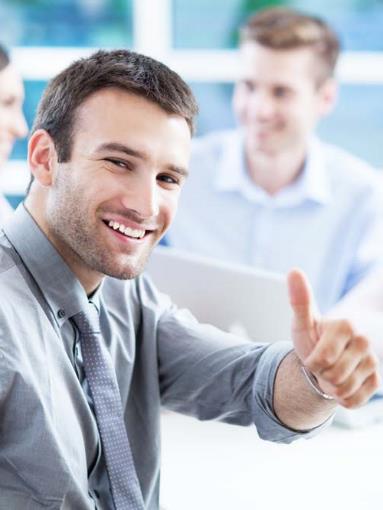 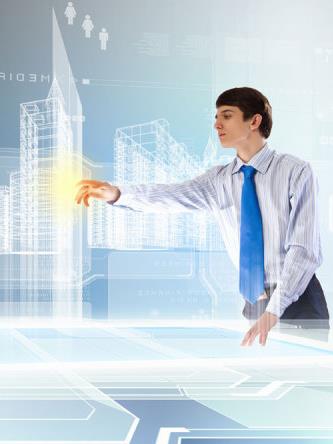 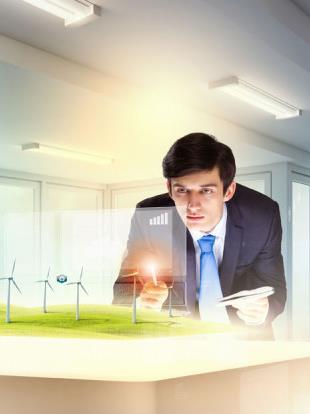 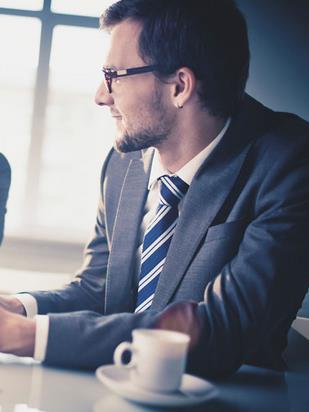 点击添加文字说明
点击添加文字说明
点击添加文字说明
点击添加文字说明
点击添加文字说明
点击添加文字说明
点击添加文字说明
点击添加文字说明
点击添加文字说明
点击添加文字说明
点击添加文字说明
点击添加文字说明
点击添加文字说明
点击添加文字说明
点击添加文字说明
点击添加文字说明
点击此处添加文字说明
点击此处添加文字说明
点击此处添加文字说明
点击此处添加文字说明
点击此处添加文字说明
点击此处添加文字说明
添加标题
添加标题
添加标题
点击此处添加文字说明
点击此处添加文字说明
点击此处添加文字说明
添加标题
点击此处添加文字说明
点击此处添加文字说明
点击此处添加文字说明
此处输入标题
此处输入标题
此处输入标题
此处输入标题
此处输入标题
点击添加文字说明
点击添加文字说明
点击添加文字说明
点击添加文字说明
点击添加文字说明
点击添加文字说明
点击添加文字说明
点击添加文字说明
这里输入简单的文字概述里输入简单文字概述输入简单的文字概述里输入输入里
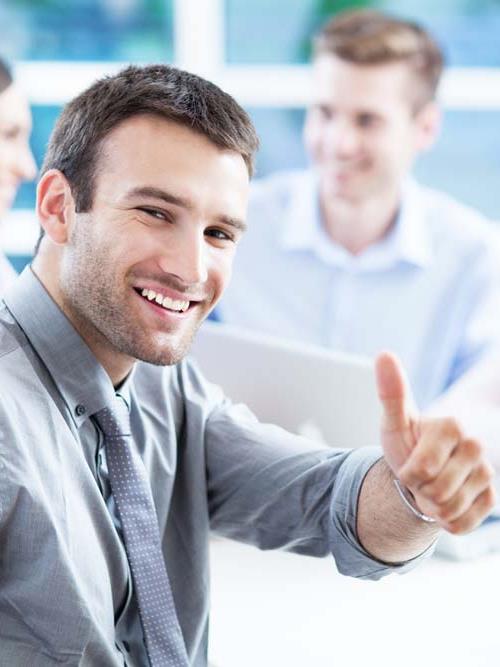 这里输入简单的文字概述
这里输入简单的文字概述这里输入简单字概述这里输入简单简单的文字概述这里输入简单的文字概述简单的文字概述这里输入简单的文字概述这里输入简单的文字概述这里输入简单的文字概述这里输入简单的文字概述这里输入这里输入简单的文字概述这里输入简单字概述
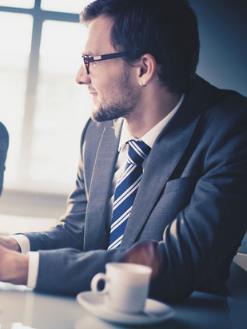 这里输入简单的文字概述
这里输入简单的文字概述这里输入简单字概述这里输入简单简单的文字概述这里输入简单的文字概述简单的文字概述这里输入简单的文字概述
95%
2016年工作情况
75%
点击此处添加文字说明
点击此处添加文字说明
点击此处添加文字说明
点击此处添加文字说明
55%
25%
2
Achievements and shortcomings
工作中的成绩与不足
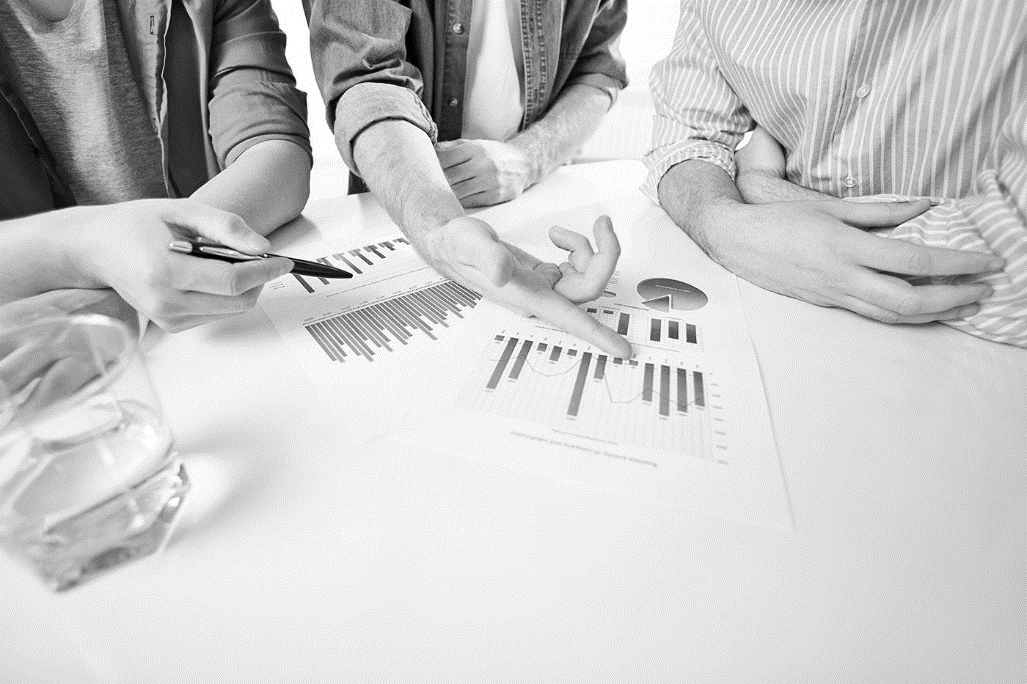 2016年工作情况
这里输入简单的文字概述这里输入简单字概述这里输入简单简单的文字概述这里输入简单的文字概述简单的文字概述这里输入简单的文字概述这里输入简单的文字概述这里输入简单的文字概述这里输入简单的文字概述这里输入这里输入简单的文字概述这里输入简单字概述这里输入简单简单的文字概述这里输入简单的文字概述简单的文字概述这里输入简单的文字概述这里输入简单的文字概述这里输入简单的文字概述这里输入简单的文字概述这里输入
添加标题
击点添加文字说明点击添加文字说明
点击添加文字说明点击添加文字说明
点击添加文字说明点击添加文字说明
95%
添加标题
击点添加文字说明点击添加文字说明
点击添加文字说明点击添加文字说明
点击添加文字说明点击添加文字说明
75%
点击添加文本
点击添加文本
单击此处添加文字
单击此处添加文字
单击此处添加段落文本单击此处添加段落文本单击此处添加段落文本单击此处添加段落文本
单击此处添加段落文本单击此处添加段落文本单击此处添加段落文本单击此处添加段落文本
单击此处添加文字
单击此处添加标题
点击添加文本
单击此处添加段落文本单击此处添加段落文本单击
KEYWORD
KEYWORD
这里输入简单的文字概述这里输入简单字概述这里输入简单简单的文字概述这里输入简单
这里输入简单的文字概述这里输入简单字概述这里输入简单简单的文字概述这里输入简单
01
02
03
04
点此输入标题
点此输入标题
点此输入标题
点此输入标题
点此输入文字
点此输入文字
点此输入文字
点此输入文字
KEYWORD
KEYWORD
这里输入简单的文字概述这里输入简单字概述这里输入简单简单的文字概述这里输入简单
这里输入简单的文字概述这里输入简单字概述这里输入简单简单的文字概述这里输入简单
2014年工作情况
2015年工作情况
这里输入简单的文字概述这里输入简单文字概
述这里输入简单的文字概述这里入简单的文字
概述这里输入述简单的文字概述这里输入简单
的文字概述这里输入简单的文字概述这里输入
简单的文字概述这里输入
这里输入简单的文字概述这里输入简单字概述这里输入简单简单的文字概述这里输入简单的文字概述简单的文字概述这里输入简单的文字概述这里输入简单的文字概述这里输入简单的文字概述这里输入简单的文字概述这里输入
VS
计划完成：30％
计划完成：20％
实际完成数目：300万
实际完成数目：200万
回款数：100万
回款数：100万
3
The 2015 work plan
2016年工作计划
添加标题
点击此处添加文字说明
添加标题
添加标题
点击此处添加文字说明
点击此处添加文字说明
这里输入简单的文字概述这里输入简单字概述这里输入简单简单的文字概述这里输入简单的文字概述简单的文字概述这里输入简单的文字概述这里输入简单的文字概述这里输入简单的文字概述这里输入简单的文字概述这里输入这里输入简单的文字概述这里输入简单字概述这里输入简单简单的文字概述
Text
Text
text
text
01
02
03
04
text
text
添加标题
点击此处添加文字说明点击此处添加文字说明
点击此处添加文字说明
Text
Text
KEYWORD
这里输入简单的文字概述这里输入简单字概述这里输入简单简单的文字概述这里输入简单
KEYWORD
这里输入简单的文字概述这里输入简单字概述这里输入简单简单的文字概述这里输入简单
KEYWORD
KEYWORD
KEYWORD
这里输入简单的文字概述这里输入简单字概述这里输入简单简单的文字概述这里输入简单
KEYWORD
KEYWORD
KEYWORD
这里输入简单的文字概述这里输入简单字概述这里输入简单简单的文字概述这里输入简单
点击添加文字说明
点击添加文字说明
点击添加文字说明
点击添加文字说明
点击添加文字说明
点击添加文字说明
点击添加文字说明
点击添加文字说明
点击添加文字说明
点击添加文字说明
点击添加文字说明
点击添加文字说明
点击添加标题
点击添加备注信息把标题补充的更加清楚一些
KEYWORD
KEYWORD
KEYWORD
KEYWORD
这里输入简单的文字概述这里输入简单字概述这里输入简单简单的文字
这里输入简单的文字概述这里输入简单字概述这里输入简单简单的文字
这里输入简单的文字概述这里输入简单字概述这里输入简单简单的文字
这里输入简单的文字概述这里输入简单字概述这里输入简单简单的文字
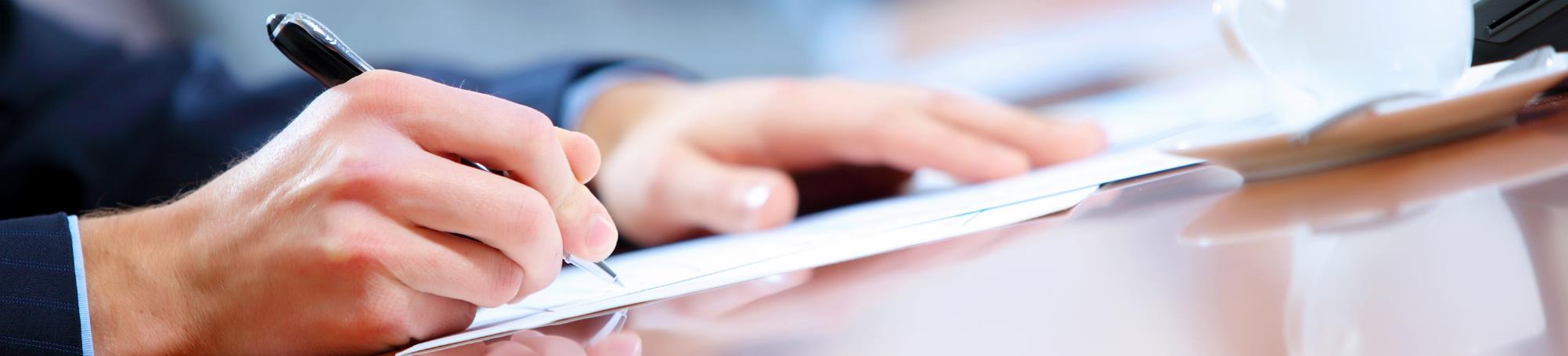 点击添加标题
单击此处添加文字内容
单击此处添加文字内容
这里输入简单的文字概述这里输入简单字概述这里输入简单简单的文字概述这里输入简单的文字概述简单的文字概述这里输入简单的文字概述这里输入简单的文字概述这里输入简单的文字概述这里输入简单的文字概述这里输入这里输入简单的文字概述这里输入简单字概述这里输入简单简单的文字概述
点击添加标题
单击此处添加文字内容
单击此处添加文字内容
点击添加标题/Add To The Title
点击添加备注信息把标题补充的更加清楚一些
标题Title
标题Title
标题Title
4
The focus of work in 2015
2016年工作重点
点击添加文字说明
点击添加文字说明
点击添加文字说明
点击添加文字说明
点击添加文字说明
点击添加文字说明
标题
标题
标题
标题
点击添加文字说明
点击添加文字说明
点击添加文字说明
点击添加文字说明
点击添加文字说明
点击添加文字说明
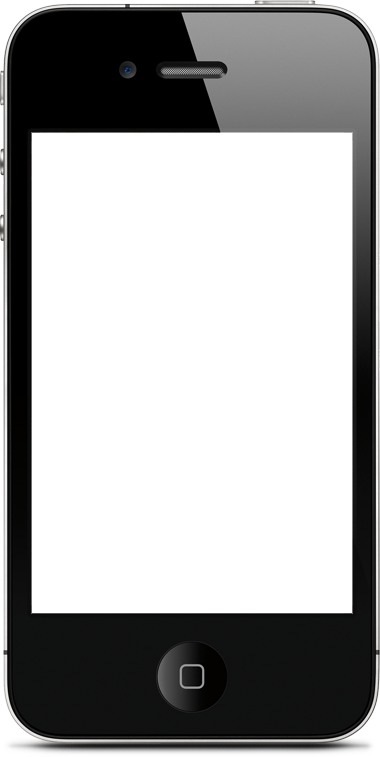 点击添加标题
单击此处添加文字内容
添加文字
点击添加标题
单击此处添加文字内容
添加文字
点击添加标题
单击此处添加文字内容
添加文字
点击添加标题
单击此处添加文字内容
添加文字
点击添加标题
单击此处添加文字内容
添加文字
03
04
单击此处添加文字内容
单击此处添加文字内容
单击此处添加文字内容
单击此处添加文字内容
单击此处添加文字内容
单击此处添加文字内容
单击此处添加文字内容
单击此处添加文字内容
01
02
01
单击此处添加文字内容
单击此处添加文字内容
单击此处添加文字内容
单击此处添加文字内容
02
04
单击此处添加文字内容
单击此处添加文字内容
单击此处添加文字内容
单击此处添加文字内容
03
这里输入简单的文字概述这里输入简单字概述这里输入简单简单的文字概述这里输入简单的文字概述简单的文字概述这里输入简单的文字概述这里输入简单的文字概述这里输入简单的文字概述这里输入简单
这里输入简单的文字概述这里输入简单字概述这里输入简单简单的文字概述这里输入简单的文字概述简单的文字概述这里输入
Keyword
Keyword
Keyword
这里输入简单的文字概述这里输入简单字概述这里输入简单简单的
点击此处添加文字说明点击此处添加文字说明
点击此处添加文字说明
点击此处添加文字说明
点击此处添加文字说明
点击此处添加文字说明
点击此处添加文字说明
点击此处添加文字说明
点击此处添加文字说明
点击此处添加文字说明
点击此处添加文字说明
点击此处添加文字说明
点击此处添加文字说明
点击此处添加文字说明
点击此处添加文字说明
点击此处添加文字说明
点击此处添加文字说明
点击此处添加文字说明
点击此处添加文字说明点击此处添加文字说明
01
02
03
标题
标题
标题
点击添加文字说明
点击添加文字说明
点击添加文字说明
点击添加文字说明
点击添加文字说明
点击添加文字说明
点击添加文字说明
点击添加文字说明
点击添加文字说明
点击添加文字说明
点击添加文字说明
点击添加文字说明
5
Difficulties and Solutions
工作困难与解决方案
点击添加文字说明
点击添加文字说明
点击添加文字说明
点击添加文字说明
点击添加文字说明
点击添加文字说明
点击添加文字说明
点击添加文字说明
点击此处添加文字说明点击此处添加文字说明
点击此处添加文字说明点击此处添加文字说明
点击此处添加文字说明点击此处添加文字说明
点击此处添加文字说明点击此处添加文字说明
点击此处添加文字说明点击此处添加文字说明
点击添加文字说明点击添加文字说明
点击添加文字说明点击添加文字说明
01
点击添加文字说明点击添加文字说明
点击添加文字说明点击添加文字说明
03
02
04
01
单击此处添加文字内容
单击此处添加文字内容
点击添加标题
02
单击此处添加文字内容
单击此处添加文字内容
点击添加标题
单击此处添加文字内容
单击此处添加文字内容
点击添加标题
03
单击此处添加文字内容
单击此处添加文字内容
点击添加标题
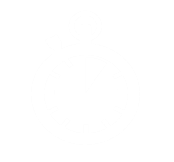 04
点击添加文字说明
点击添加文字说明
点击添加文字说明
点击添加文字说明
点击添加文字说明
点击添加文字说明
点击添加文字说明
点击添加文字说明
点击添加文字说明
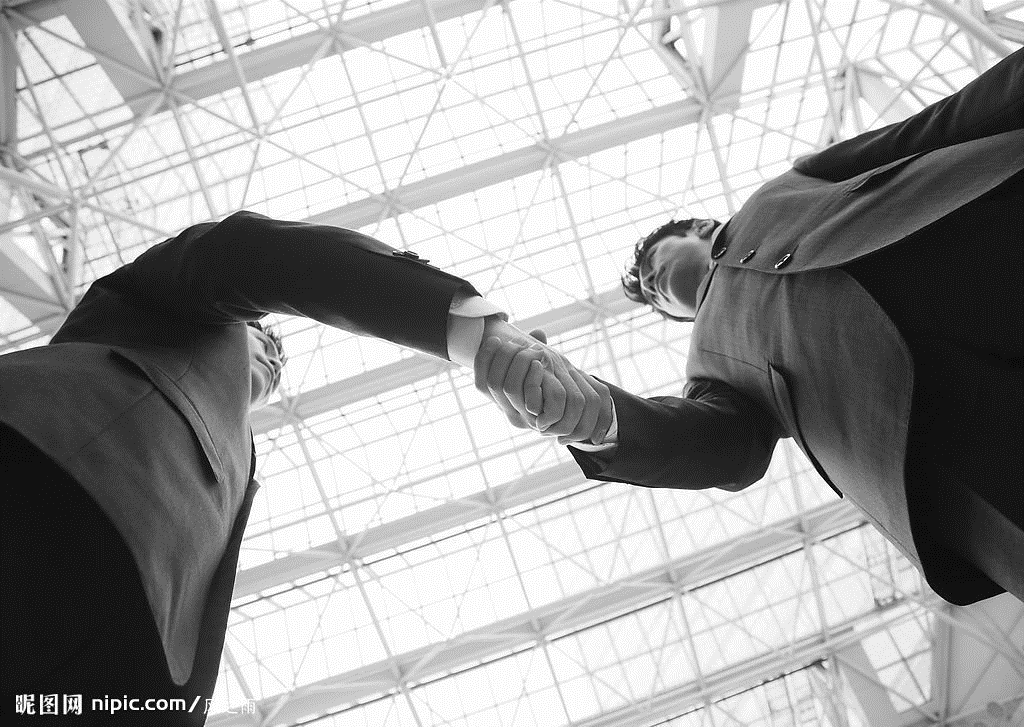 谢
希望在未来的工作中，各位领导、同事继续给予帮助、指导，我将继续始终如一地在公司规章制度内做好各项工作，做更加完美的工作者。
模版指导：
1.字体：Impact
                    如未达到演示效果，请自行下载安装相关字体
2.版式：主要针对Microsoftpowerpoint设计
                    WPS中可能存在背景单独分离问题，请在WPS模版中调节
恳请领导同事批评指正！
单击此处添加文字单击此处添加文字